Welcome to 
DHS Parent University
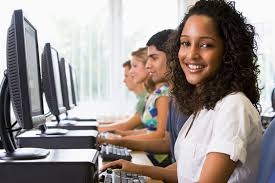 [Speaker Notes: KC]
Topics We Will Cover this Evening

Graduation Requirements and Endorsements

GPA and Class Rank

Student Life and Managing Stress

Getting Ready for College
[Speaker Notes: KC]
Graduation Requirements
Chastity Rubin and Danna Geist
[Speaker Notes: CR]
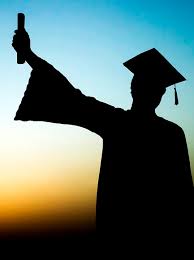 Graduation Requirements
Students must complete
26    high school credits
	            	 and
earn an Endorsement.
[Speaker Notes: CR]
Required Credits
4  Credits in English
4  Credits in Math
4  Credits in Science
4  Credits in Social Studies
2  Credits in World Language
½ Credit of   Health
½ Credit of   Communication Applications
1  Credit of   PE
1  Credit of   Fine Art
5  Credits of Electives
    26 Total Credits
[Speaker Notes: CR]
What is an Endorsement?
An Endorsement is a pathway of related courses. 

Students start with an 
Introductory Course in 9th grade.
They take more advanced courses in their Endorsement each year.
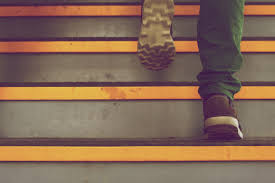 [Speaker Notes: CR]
Public Services
Business and          Industry
5 Endorsement
Areas
Arts and Humanities
STEM
Multidisciplinary
[Speaker Notes: CR]
Law and Public Safety
Audio/Video
Agriculture
Health Science
Architecture
ROTC
Business
Hospitality
Human Services
Journalism
Manufacturing
Transportation
Public Services
Business and          Industry
5 Endorsement 
Areas
Arts and Humanities
STEM
Math
Science
Computer Science
Multidisciplinary
Engineering
Theater Arts
Social Studies
Band
Art
Dance
4 X4
World Languages
[Speaker Notes: CR]
Counselors Monitor 
Progress toward Graduation

Periodic Credit Checks
Course Selection Guidance
Multiple Transcript Audits per year
Grade Level Conferences
Monitor Student Failures by Term
Recommend Credit Recovery Options
[Speaker Notes: DG]
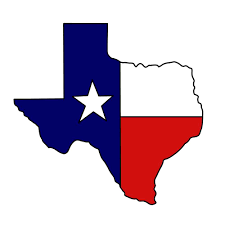 Students in Texas must pass
5 
End of Course Exams
English 1 	   9th Grade
 Biology 	   9th Grade
 Algebra 1 	   9th Grade

 English 2 	 10th Grade

 US History	 11th Grade
[Speaker Notes: DG]
GPA and 
Class Rank
Kathy Carson
[Speaker Notes: KC]
GPA Calculation
In FBISD, GPA is calculated on a 100 point scale.  
Advanced classes receive extra points 
in GPA calculation.
[Speaker Notes: KC]
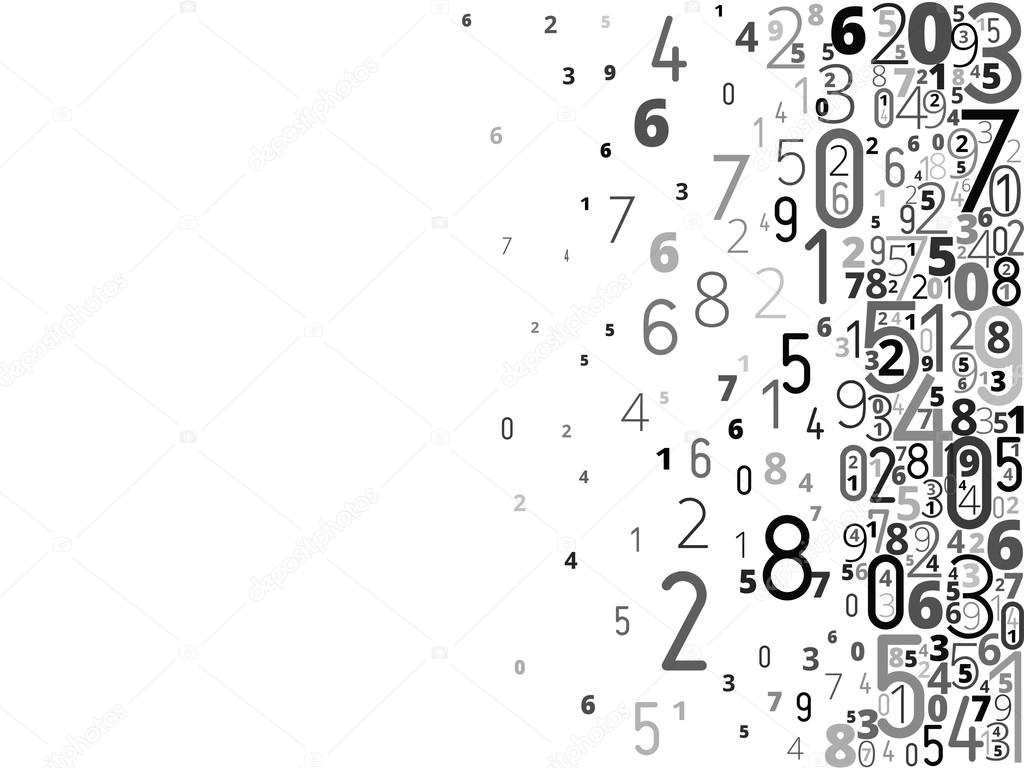 GPA is calculated 
by adding all of 
the semester 
averages earned
by a student and 
dividing by 
semesters 
attempted.
[Speaker Notes: KC]
GPA
[Speaker Notes: KC]
GPA
Class rank is determined by a student’s GPA .  Students are ranked in comparison to all other students in their graduating class.
[Speaker Notes: KC]
Student Life and Stress
Emily Garcia-Meitin and Kathy Carson
[Speaker Notes: EG]
GPA and Class Rank are Important ……
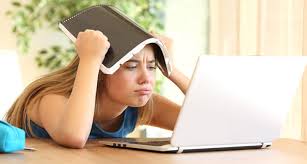 but our students are not just a number!
[Speaker Notes: EG]
College Admission Counselors want you to know:
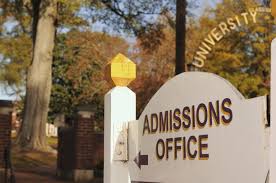 You're more than your grades, test scores, and even your activities. You're a whole person!
[Speaker Notes: EG]
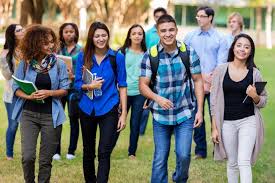 College Admission Counselors want you to know:
Schools don't just want "smart" students, they want to build a class of individuals who will make good classmates, roommates, teammates, leaders, and friends.
[Speaker Notes: EG]
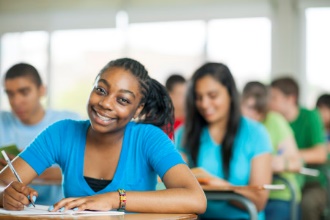 College Admission Counselors want you to know:
You should think about how to present some of your softer qualities—your sense of humor, your deep curiosity, your ability to empathize with others—through the written parts of your college application.
[Speaker Notes: EG]
DHS Fall Needs Assessment:    
Getting a Read on Student Outlook
[Speaker Notes: KC]
Fall 2018 Needs Assessment
9th Grade		99% of Students Responded

10th Grade	95% of Students Responded			
11th Grade	94% of Students Responded

12th Grade	97% of Students Responded
[Speaker Notes: KC]
Survey Results
[Speaker Notes: KC]
What are students feeling anxious and stressed about?
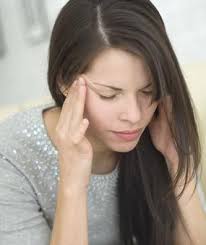 [Speaker Notes: KC]
Grades
Getting into a good college
Class Rank
Homework
Fitting in
Parent expectations
Study time
Social Media
Practice/Lessons
Lack of Sleep
[Speaker Notes: KC]
Students are often busy, involved, over-scheduled and overloaded with school work.
Something has to give!
What do teenagers often compromise on?
[Speaker Notes: LL]
Sleep!
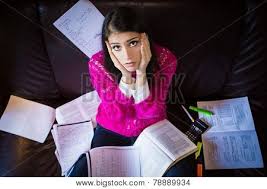 [Speaker Notes: KC]
Keeping it all in Perspective
Lezlie Ladd and Danna Geist
[Speaker Notes: LL]
A Day in the Life
School
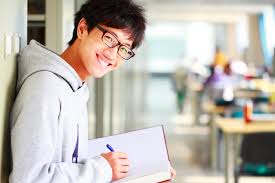 Homework
Social Activities
Family
Food
Practice or Lessons
Sleep
[Speaker Notes: LL]
PreAP and AP classes require at least 4 hours of study time outside of school……
Per Class
Per Week
A student who is taking 5 Pre AP or AP courses requires 20 hours outside of school each week to succeed in these courses.
[Speaker Notes: LL]
Focus on Sleep
ZZZZZZZZZ
ZZZZZ
“Sleep is vital to your well-being, as important as the air you breathe, the water you drink and the food you eat. It can even help you to eat better and manage the stress of being a teen.”
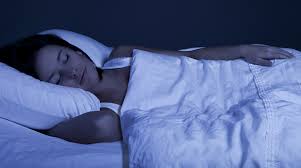 National Sleep Institute
[Speaker Notes: LL]
[Speaker Notes: LL]
“Sleep deprivation increases the likelihood teens will suffer myriad negative consequences, including an inability to concentrate, poor grades, drowsy-driving incidents, anxiety, depression, thoughts of suicide and even suicide attempts.”
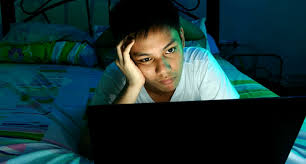 Stanford College of Medicine
[Speaker Notes: LL]
[Speaker Notes: LL]
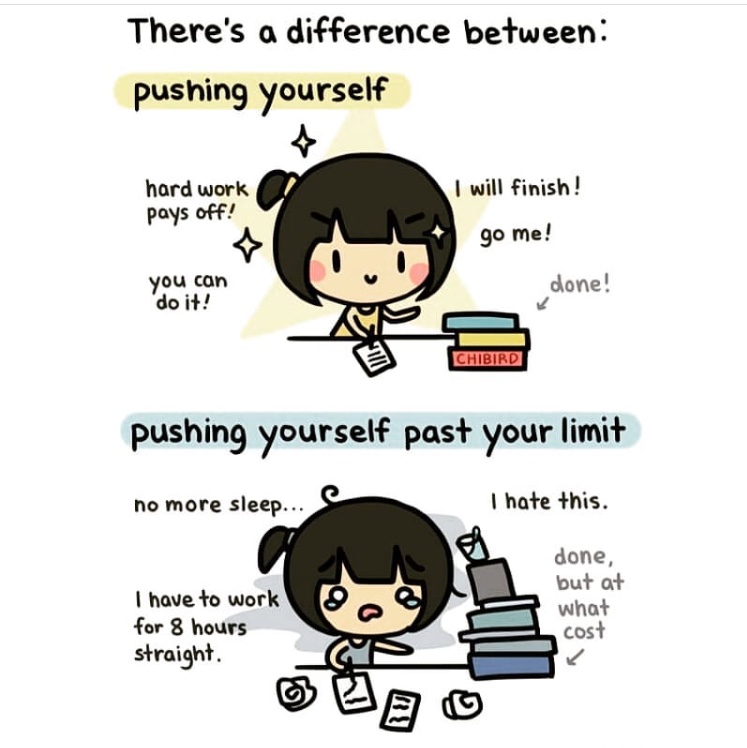 [Speaker Notes: LL]
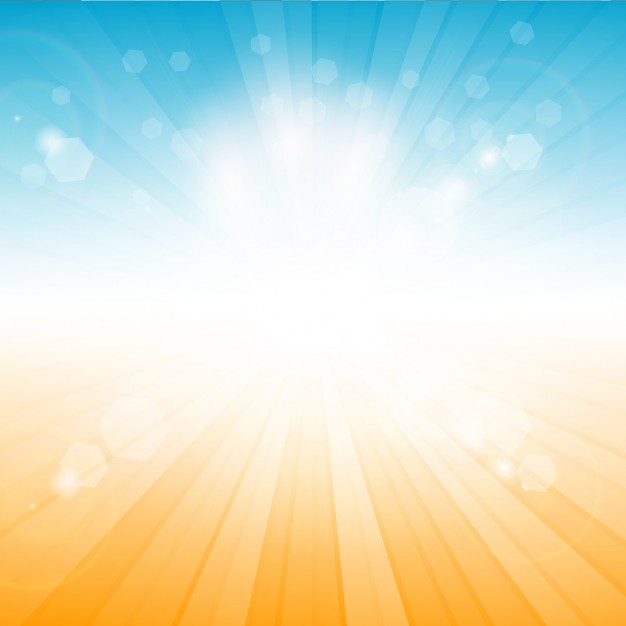 Choose to be Healthy
Don’t deprive yourself of sleep.

Limit social media and electronics in the evenings.

Don’t overdo it at school.
[Speaker Notes: LL]
DULLES HIGH SCHOOLCollege & Career Readiness
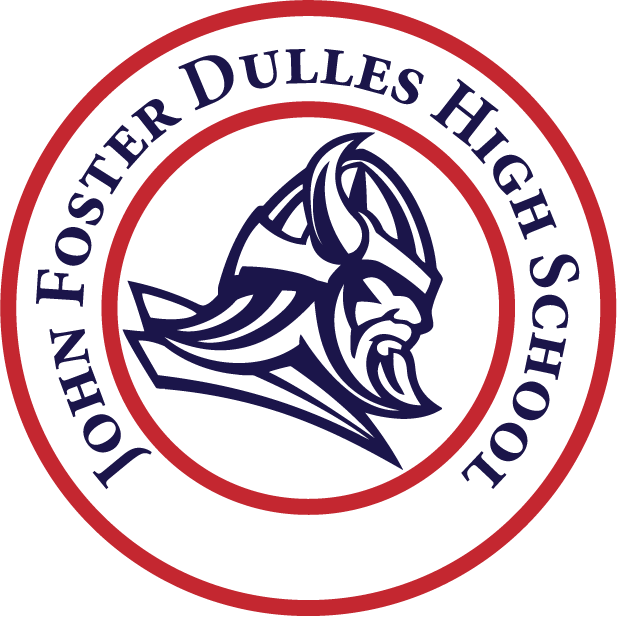 Ms. Clack
College & Career Readiness Advisor
[Speaker Notes: CC]
Before Senior Year:
Work toward a competitive GPA/Class Rank
Build your Resume: Join Organizations & Participate in Volunteer Work/Community Service 
Study & take the SAT/ACT (end of Junior Year)
Attend College Visits at DHS (posted in Naviance) & District College Fairs
Visit College campuses you are interested in attending (take the Questions to Ask handout)
Make a list of potential majors and colleges that offer those majors 
Start writing your College Essay over the summer 
Apply for scholarships for underclassmen
[Speaker Notes: CC]
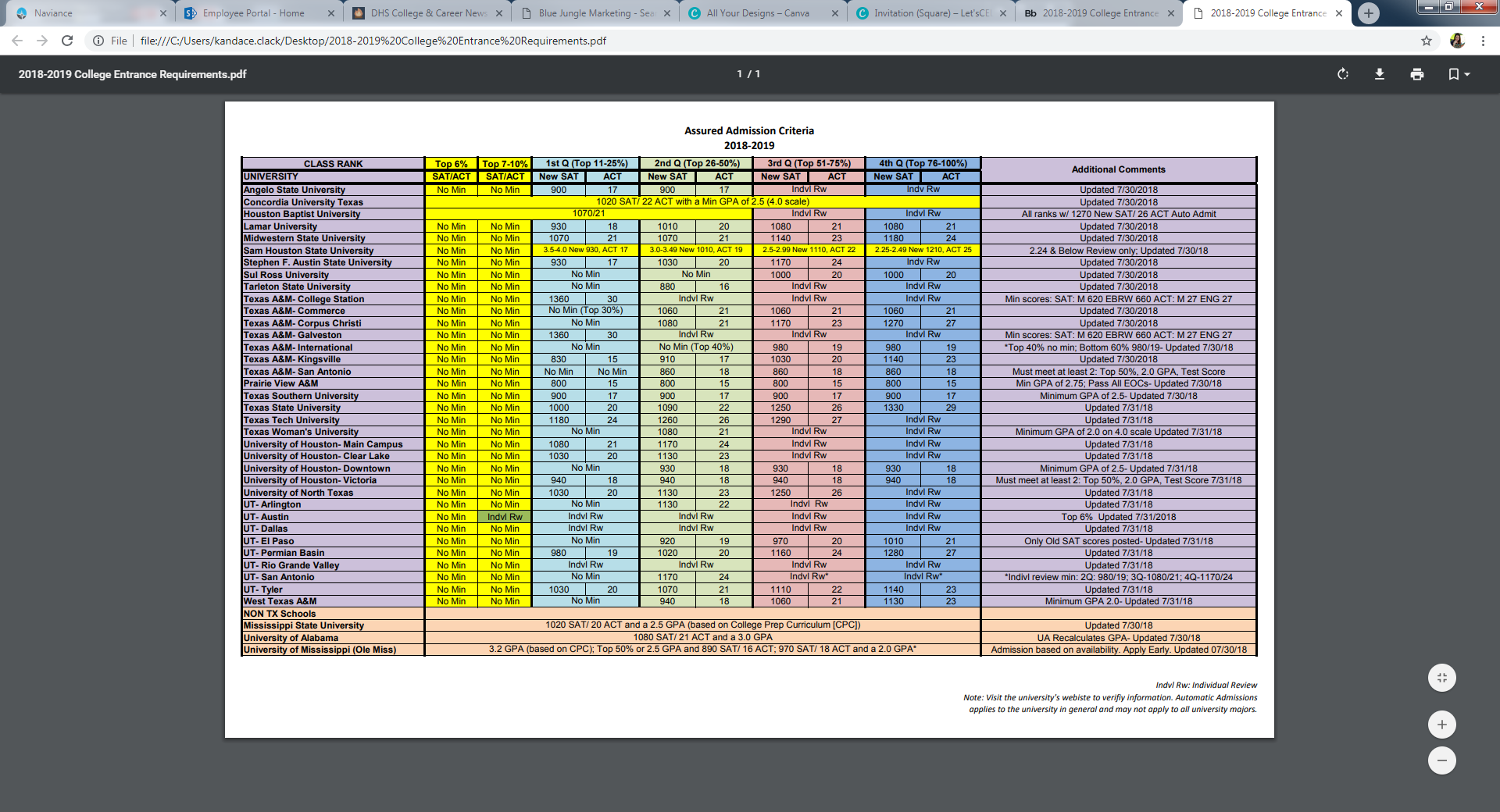 [Speaker Notes: CC]
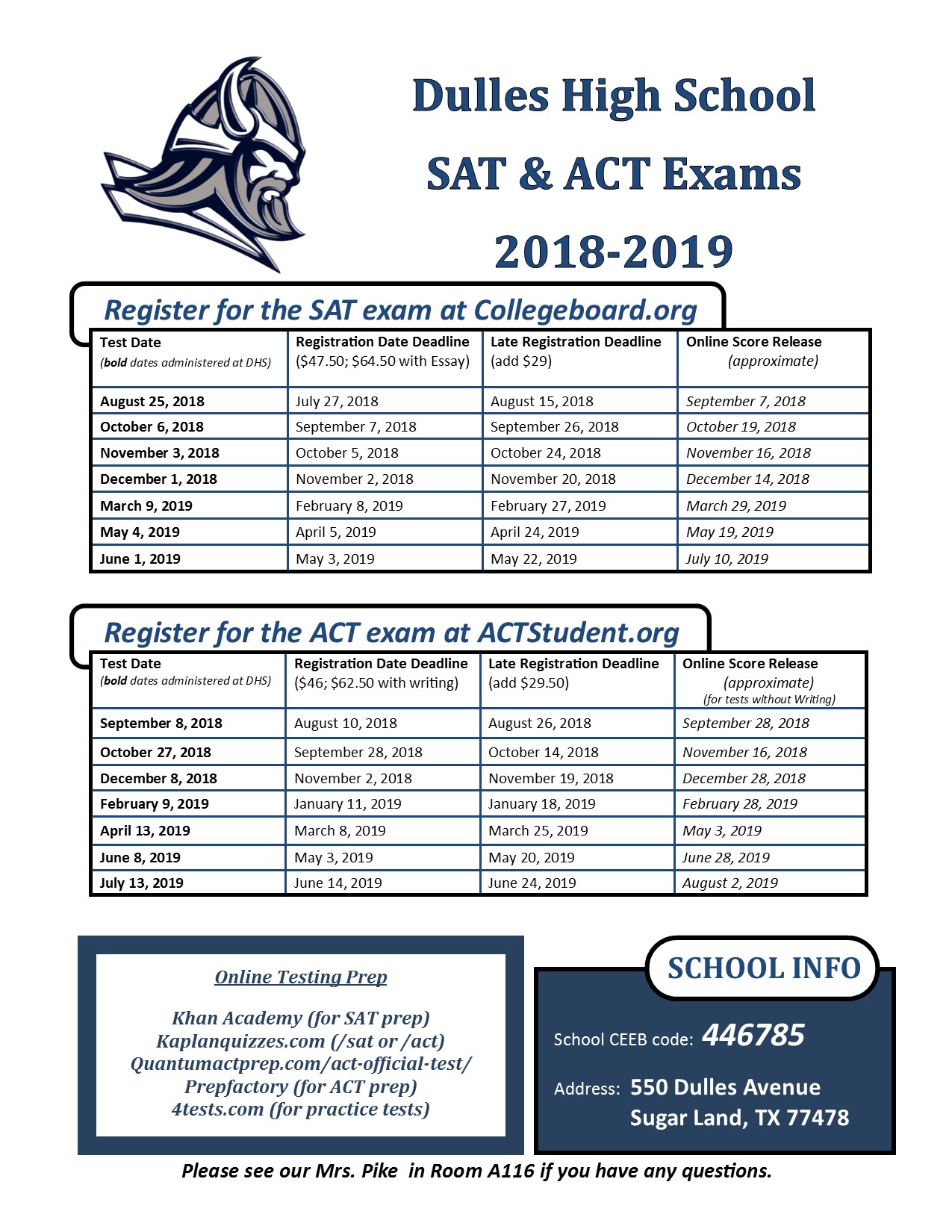 [Speaker Notes: CC]
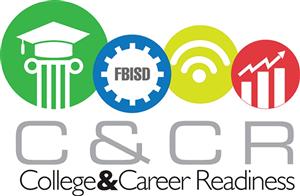 Online Testing Prep
[SAT PREP]
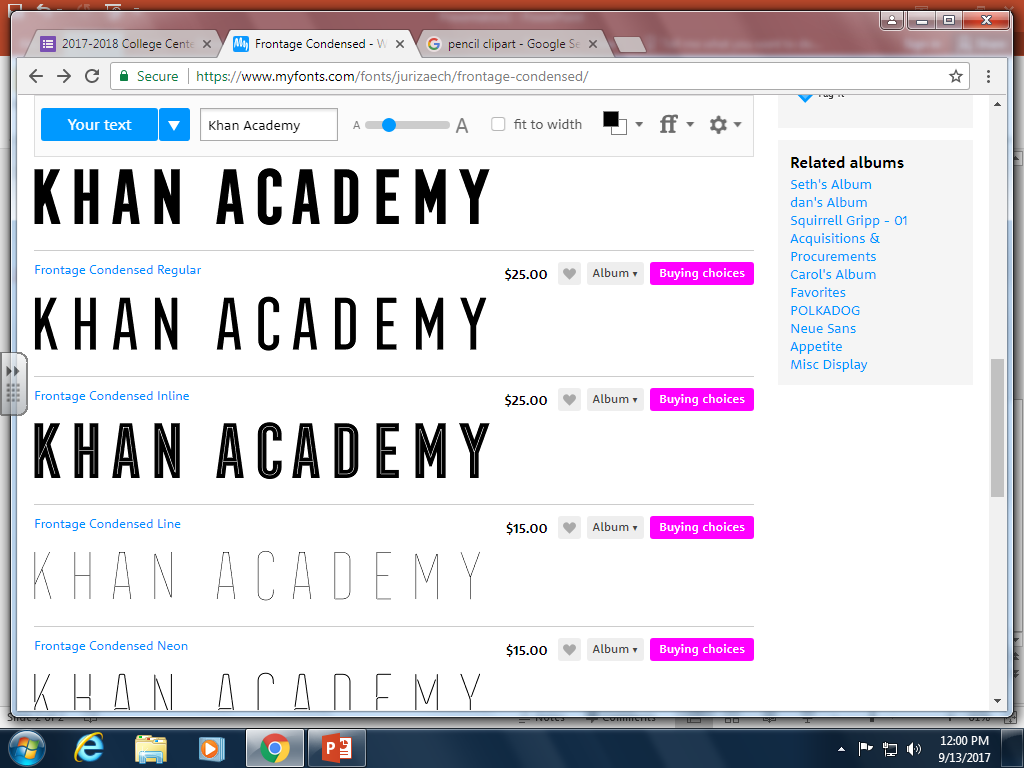 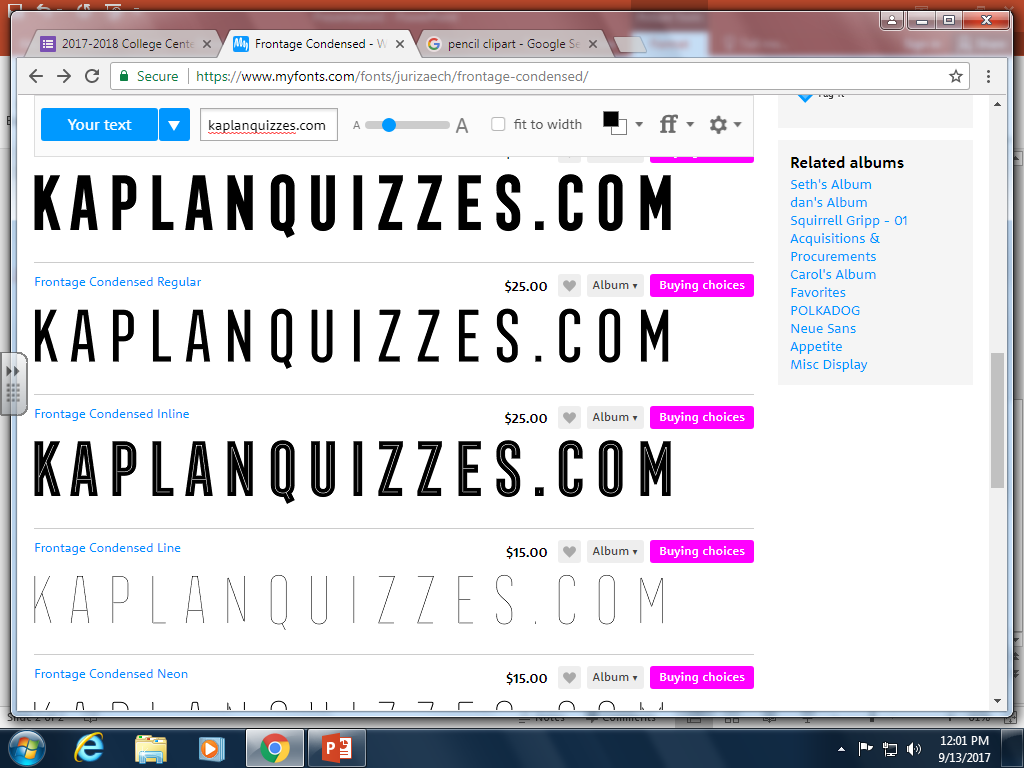 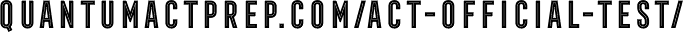 [ACT PREP]
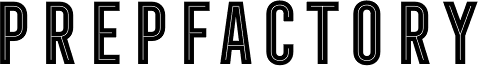 [Practice Tests]
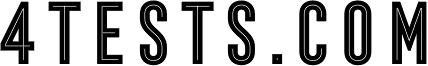 [Speaker Notes: CC]
How Many Colleges Should I Apply To?
8 is the MAGIC NUMBER! 

3 Safety Schools (I know I will get in)
Community College
Automatic Admissions Chart

3 Schools you hope to attend
Schools that do holistic review 

1-2 Dream Schools!
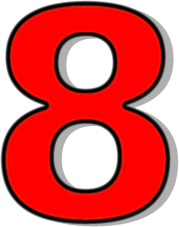 [Speaker Notes: CC]
FAST
Applying to College is FAST                                                                                          Fees                                             Application                                             Send Scores                                             Transcript
[Speaker Notes: CC]
FEES
Pay the application fee 
(or submit a fee waiver if you are on free and reduced lunch. See your Counselor or Naviance)

Most community colleges, such as Houston Community College, do not charge an application fee. 

The average cost of college applications is about $40.00, but some colleges charge $75.00 or more.
APPLICATION
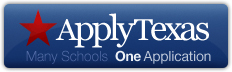 State Schools:
applytexas.org  (including junior colleges) 
                   Private or Out of State:
          commonapp.org Note: If using the common application, you must link your common app account to Naviance. See info on how to do this in the “How To” section in your handbook.

Applying through the University:
Students should be aware that they will not be able to copy an application this way. The only advantage students have in applying directly through the university is that sometimes a fee waiver is offered.
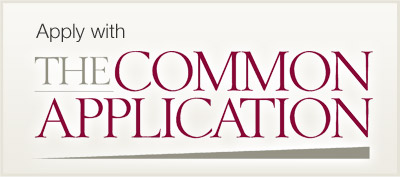 [Speaker Notes: CC]
The College Essay
Personalize the application
Show who you are as a person vs. numbers
The closest you will come to introducing yourself to the admissions committee
Sets the tone for the rest of the application
Can demonstrate fit

Writing sample
No matter your intended major/career, ability to communicate effectively in writing is critical
[Speaker Notes: CC]
SEND SCORES
Send SAT or ACT official scores to the colleges you are applying to. 

If you have not taken one of these tests, sign up TODAY!

Junior colleges do not require the SAT or ACT, but they require a placement test called the TSI. 
SAT sign up & testing dates: https://www.collegeboard.org/
ACT sign up & testing dates: www.actstudent.org
[Speaker Notes: CC]
TRANSCRIPTS
Transcripts are sent to colleges in Naviance.
 Students will login to Naviance using their FBISD user name & password. 
Add the college you are applying to in “Colleges I’m Applying to.” 
Once completed, the system will allow you to request a transcript.The registrar processes the transcript request, and the transcript is sent to the school within the week.
[Speaker Notes: CC]
LETTERS OF RECOMMENDATION
Not every school requires letters of recommendation by a teacher or counselor. Research the school you are applying to before you request a letter. If you know you need a letter/ form, you should speak with/ email your counselor/ and or teacher at least three weeks before the deadline. (business days)
[Speaker Notes: CC]
MANDATORY info you must provide:
-A resume that includes course work, GPA/ rank, community and extracurricular involvement. 
-Submission deadlines for EACH institution you are applying to- List of Schools you are applying to & need a letter for(If this changes, and you choose to add a school or not apply to a school, contact the teacher and/ or counselor immediately as this affects your Naviance account)- The type of submission your letter requires (Which schools require this sent electronically? Which schools are you using the common application with? Which schools require the teacher/ counselor to mail the letter?)
[Speaker Notes: CC]
Rec Letter Etiquette
Communicate often with your recommender.
Provide a resume & all the mandatory information requested.
Give at least 3 weeks notice for all letters.
Update teachers and counselors immediately as you add or remove colleges from your college app list.
Write a thank you note to the teacher/ counselor even if you’re not accepted to the university.
[Speaker Notes: CC]
Rec Letter Etiquette
Be realistic in your goals.If you are really not interested in applying to a school, do not ask the counselor/teacher to write you a letter for that school.Quality letters of recommendation are time consuming for teachers and counselors. 

Do not ask them unless you are serious about the school and can demonstrate, based on admission criteria, that this school is a realistic option.
[Speaker Notes: CC]
MONEY
Cost:Go to the college website for cost information. Use a cost estimator to see what you might have to pay.FAFSA:
Apply for loans & grants starting October 1st using online form: FAFSA.ed.govSCHOLARSHIPS:Apply for scholarships through your school, using search engines, and using the list in Naviance. 
Follow the college & career twitter.
[Speaker Notes: CC]
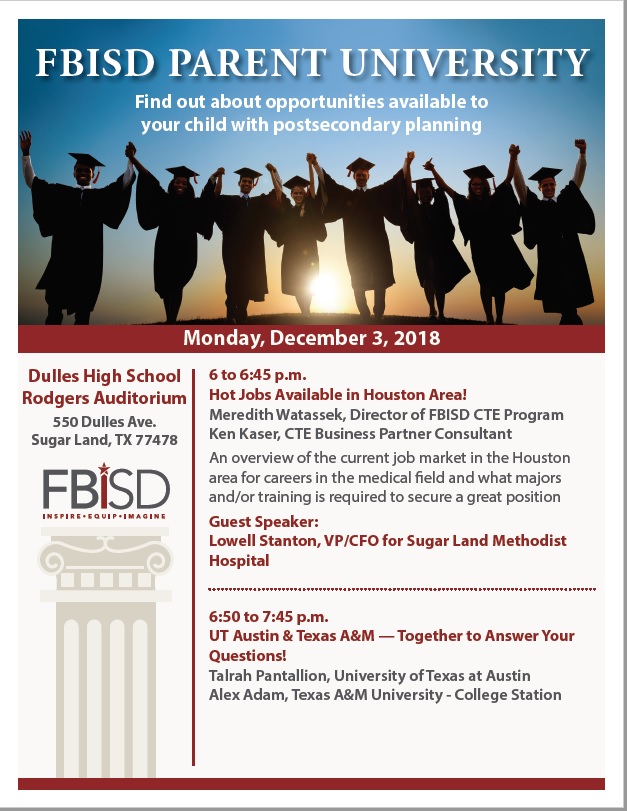 [Speaker Notes: CC]
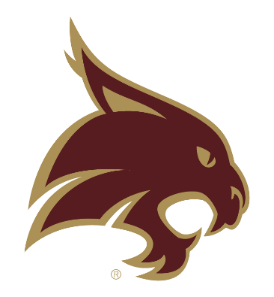 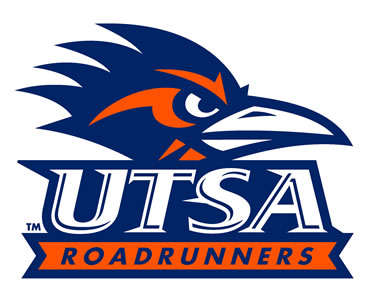 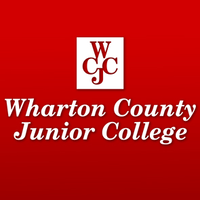 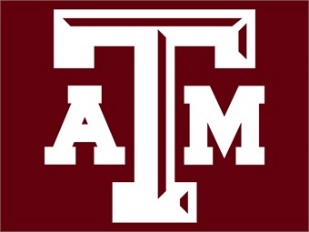 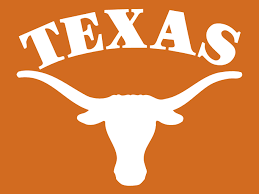 HARN College Fair ALL LUNCHES
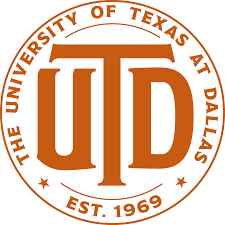 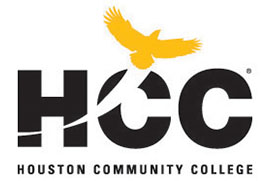 Monday
March 18, 2018
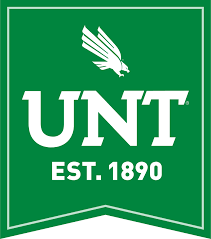 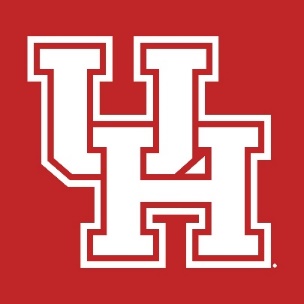